CA ANZ27 March 2018
Estate Planning - 
Aged Care
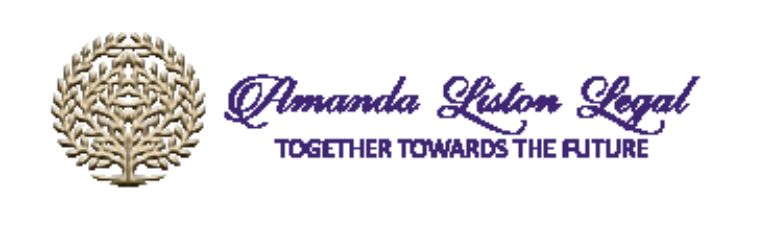 Estate Planning for Elders
Incapacity – Substitute Decision Makers
Death – Wills / Control of non estate assets
Accommodation Options – Changing needs
Planning for Aged Care
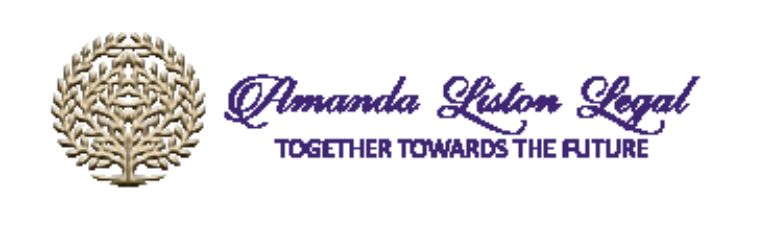 EPA / Administration orders
Capacity to understand implications of appointing an attorney = EPA
Incapable (Guardianship and Administration Act) = Administration orders by State Administrative Tribunal
 	- Financial and legal affairs
Suitable person:
	- Family members
	- Public Trustee
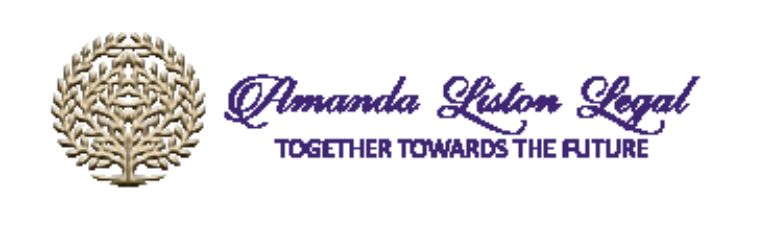 EPG / Guardianship orders
Capacity to understand implications of appointing a guardian = EPG
Incapable (Guardianship and Administration Act) = Guardianship orders by State Administrative Tribunal
 	- Lifestyle and healthcare decisions
Suitable person:
	- Family member/s
	- Public Advocate
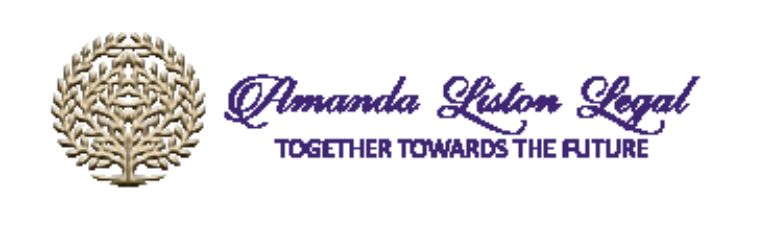 Advance Health Directives
Loss of capacity to make decisions about medical treatment
Life support treatment including palliative care 
Medical advice recommended but optional
Treatment options – consider treatment of pre-existing / chronic conditions
Guardian has power to make medical treatment decisions in absence of AHD
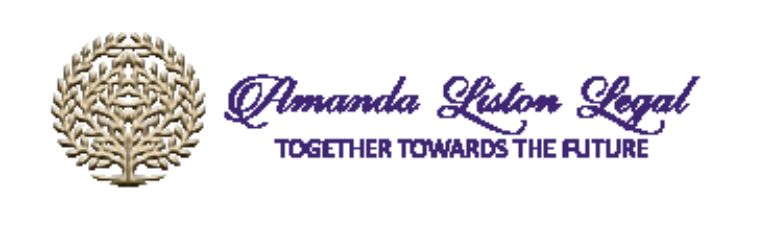 Death
Wills / Statutory Wills
	- Vulnerable beneficiaries
	- Blended families 
	- Complex asset structures
Control of non-estate assets
Directions / Wish lists
	- Funeral and organ donation 
	- Guardians of infant children
	- Family Provision claims
	- Family Trusts
	- Specific Gifts
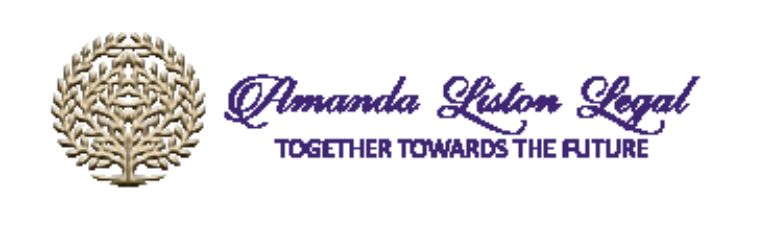 Accommodation Options – Home ownership
Sole registered proprietor / Co-ownership
Agreement for care by family or Government funded home care providers
	- security of tenure
	- increase in value of property
	- principal residence exempt from means tested pension
	- exempt from CGT, land tax
	- may receive rates concessions
	- ongoing costs
	- secure testamentary intentions
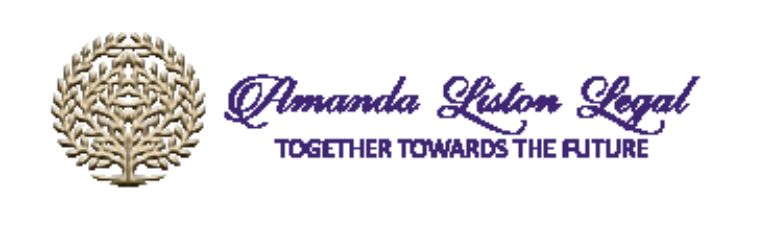 Granny Flats
Lifetime accommodation
Agreement for care by family or Government funded home care providers
Co-ownership
	- security of tenure
	- transferable interest in land
	- principal residence exemption for pension, CGT and land tax
	- secure testamentary intentions
Not on title / right to residence for life
	- lease agreement / Centrelink rent assistance
	- contribution not gifting for pension purposes
	- may not retrieve contribution to fund aged care
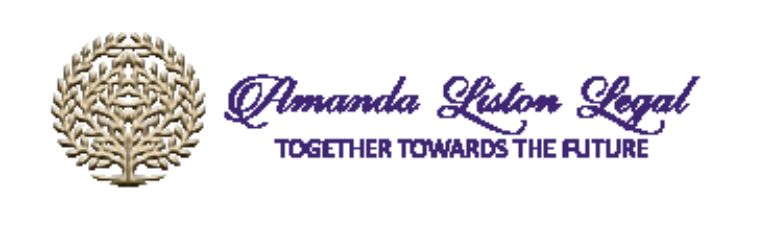 Retirement Villages
Over 55 / retired from full time employment / spouse
Fee simple (transfer duty) / leasehold / licence (rent assistance subject to conditions)
Greater security than granny flat
Home care services available
Ingoing contribution, ongoing costs & exit fees
	- upfront market determined lump sum
	- principal residence exemption
Greater certainty in retrieval of payment – refund usually w/I 14 days
Preserve integrity of testamentary intentions
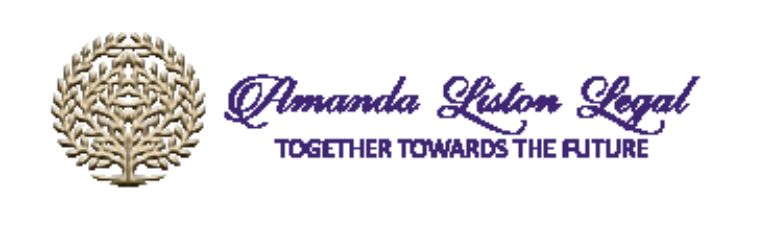 Aged Care Facilities
Commonwealth Government subsidises care & accommodation costs
Refundable accommodation deposit (means tested) / Daily accommodation payments / Combination of both
Refundable to estate of deceased resident
Daily care costs (approximately $50 per day)
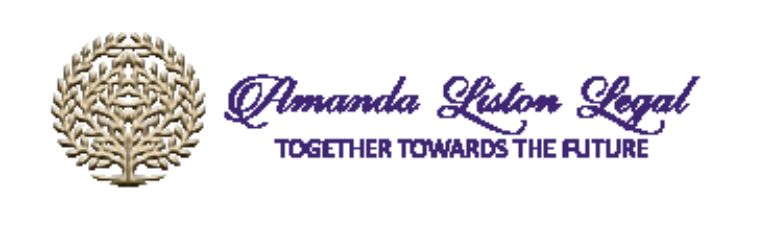 Planning for Aged Care
Legal ownership of residence 
	- joint tenancy (survivorship)
	- tenancy in common (transferable interest in land)
Provision for payment of RAD by one or both spouses
Securing refund of RAD to third party
	- Second spouse / adult child 
	- Loan agreement
	- Flexible life interests – provision for changing needs
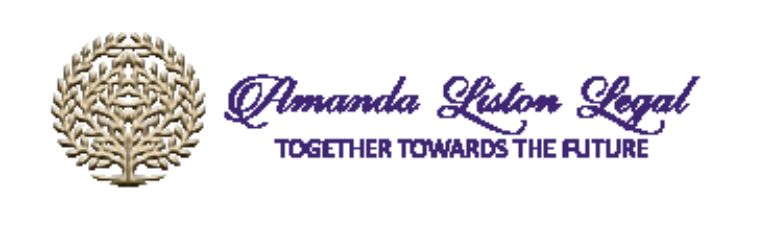